Michèle Shuster • Janet Vigna • Gunjan Sinha • Matthew Tontonoz
Biology for a
Changing World
SECOND EDITION
Lecture PowerPoint
CHAPTER 10
Mutations and Cancer
Copyright © 2014 by W. H. Freeman and Company
Chapter 10
Mutations and Cancer
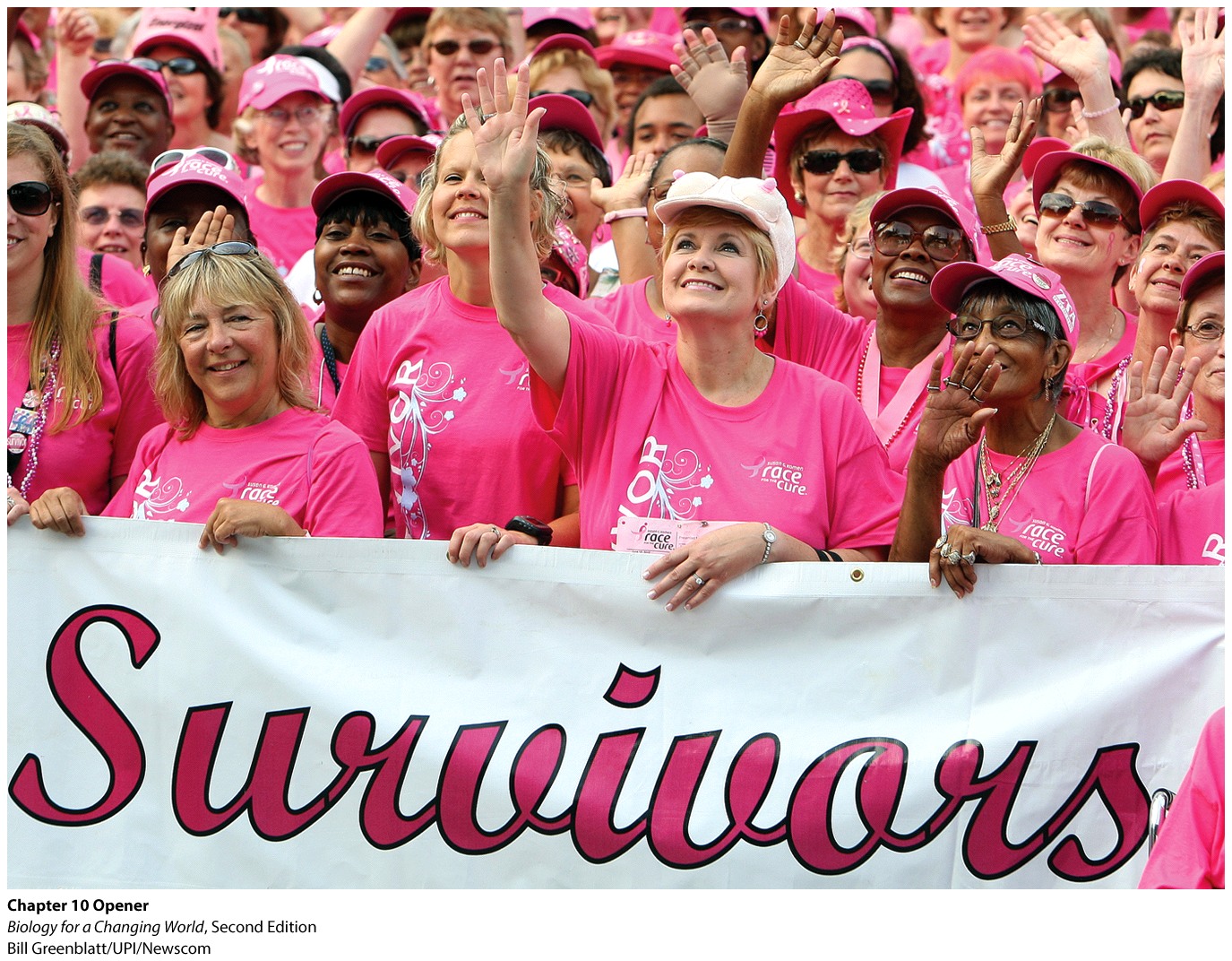 Driving Questions
1. What are mutations, and how can they occur?
2. How does cancer develop, and how can people 
    reduce their risk?
3. Why do people with “inherited” cancer often   
    develop cancer at a relatively young age?
Heredity and cancer
Cancer
- disease of uncontrolled cell division

Genes BRCA1 and BRCA 2
located on chromosome 17 and 13
mutation  increases risk of developing breast cancer
Heredity and cancer
Mutation
change in the nucleotide sequence of DNA
Affects structure and function of proteins

Cancer can result if mutation affects normal functioning of cell cycle
Heredity and cancer
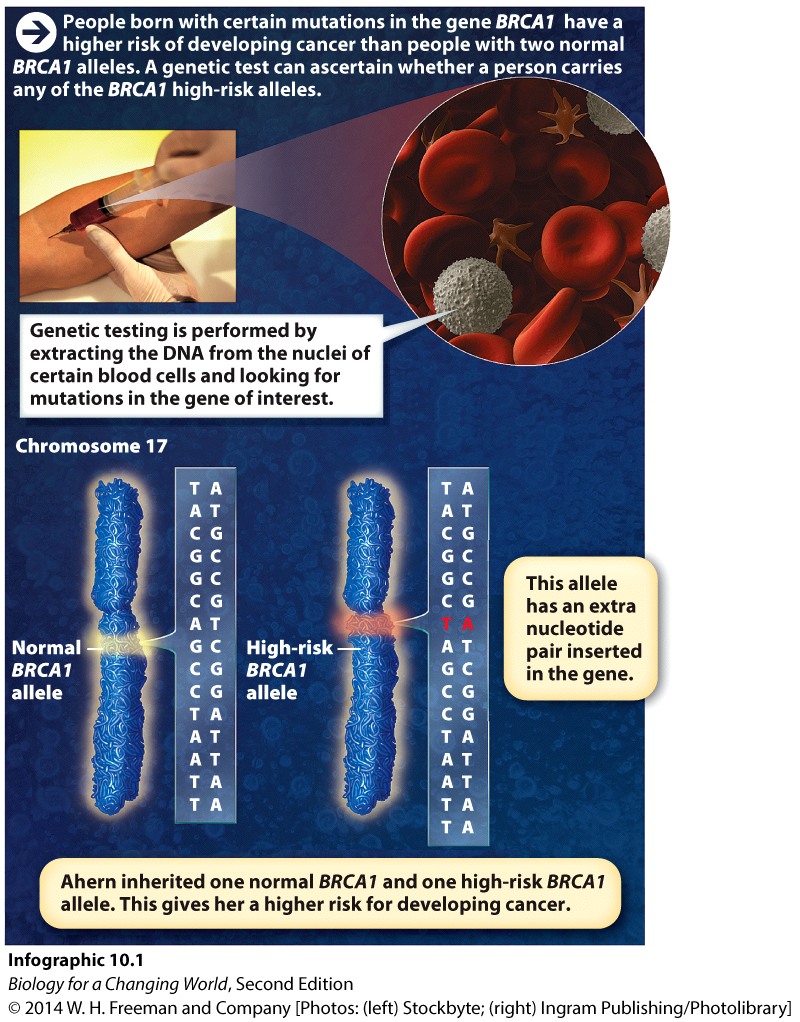 Allele: alternative form of a gene
Mutations give rise to alleles 
Nucleotides are substituted, deleted, or inserted within a gene
[Speaker Notes: Some of these alleles put women at high risk for developing cancer.]
How do mutations arise?
Mistakes can occur during DNA replication
DNA polymerase sometimes adds the wrong nucleotide; too many or too few bases in a specific location
1/10,000 to 1/100,000 times
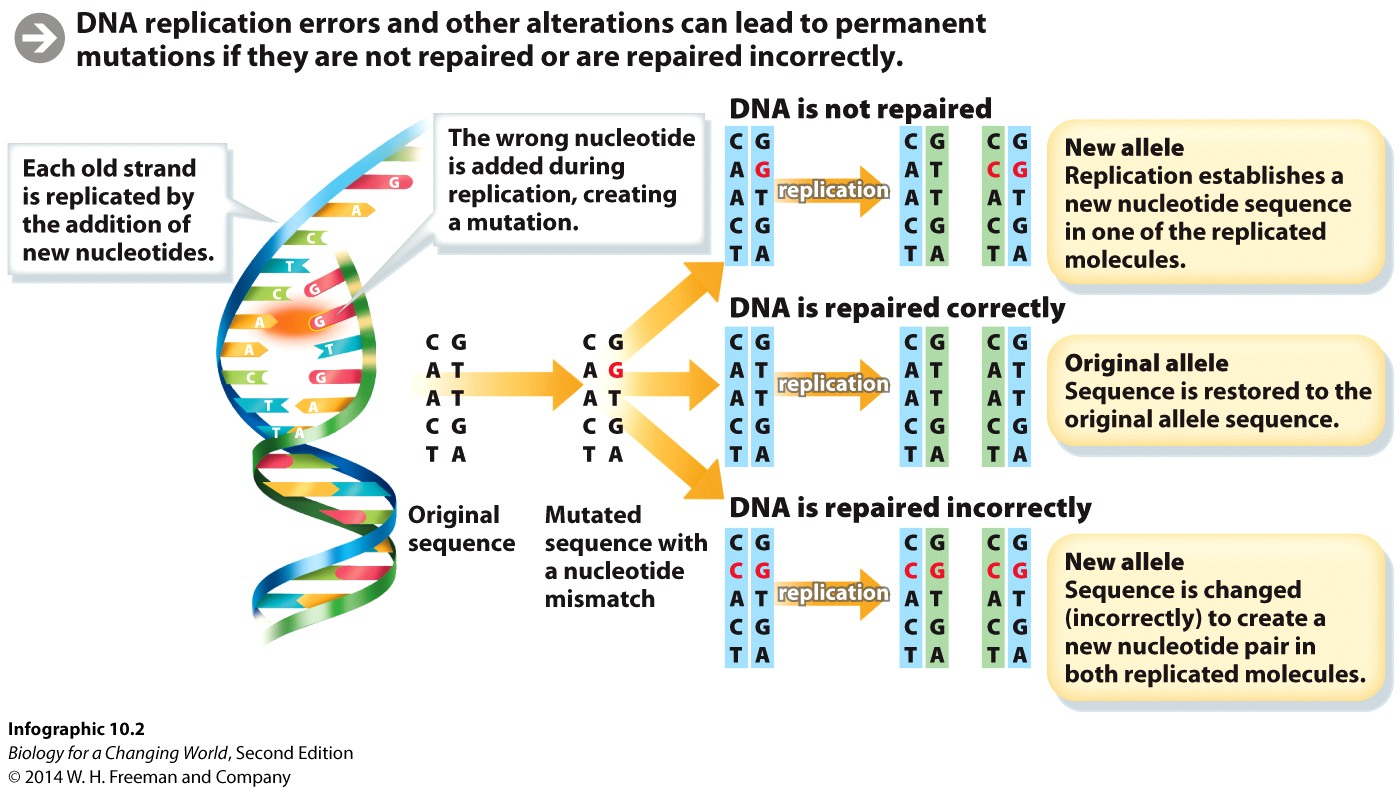 [Speaker Notes: DNA polymerase is the enzyme responsible for adding nucleotides to a new strand of DNA.]
How do mutations arise?
Mistakes in the nucleotide order can be repaired 
Cell’s error correction machinery
“Proofreading” machinery
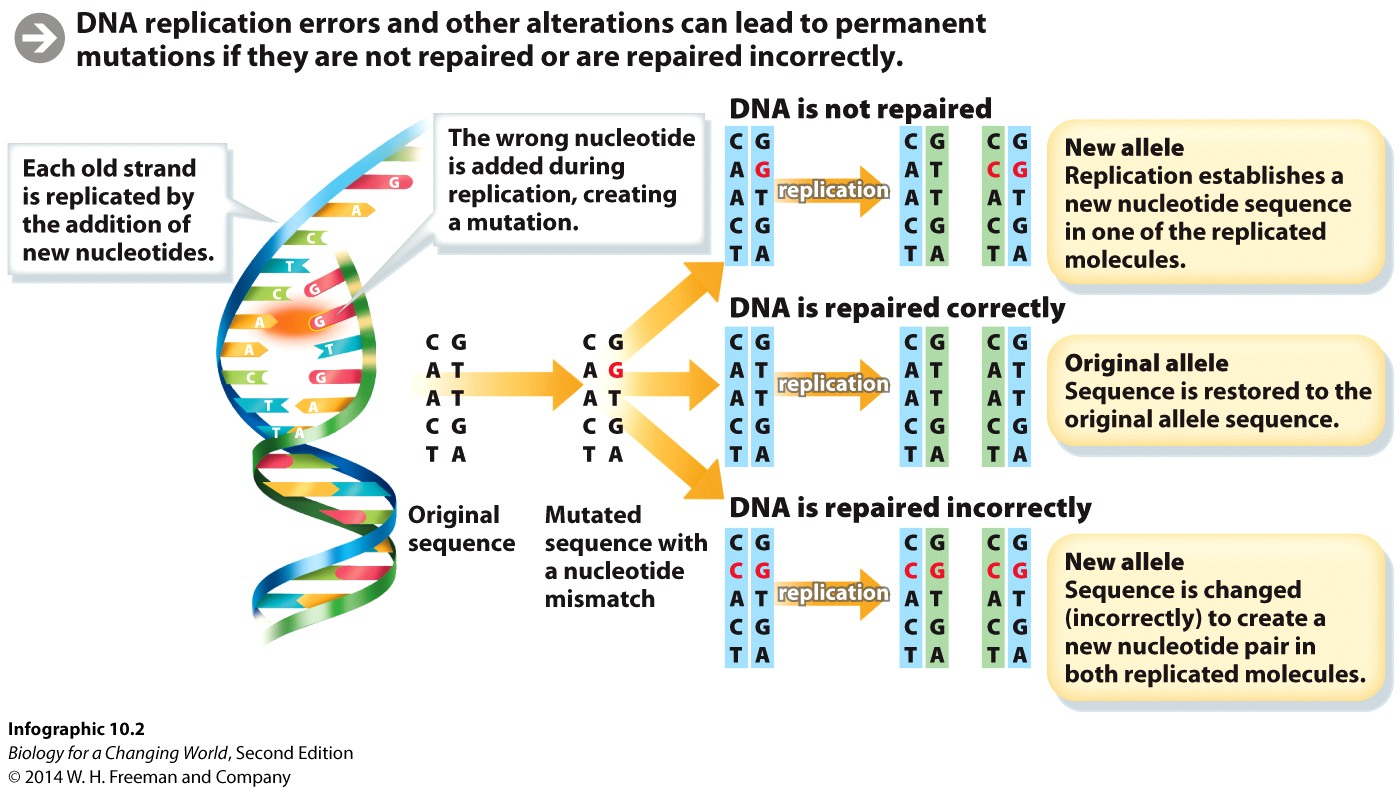 [Speaker Notes: Groups of enzymes “proofread” the nucleotides added to the new DNA strand. If a newly added nucleotide is not complementary to its partner on the template strand (for example, if a G is incorrectly paired with an A) these enzymes replace that nucleotide with the correct one.]
How do mutations arise?
If damage is irreparable, the cell self-destructs.
Fewer than one mistake in a billion nucleotides
If mutation is not repaired: new allele
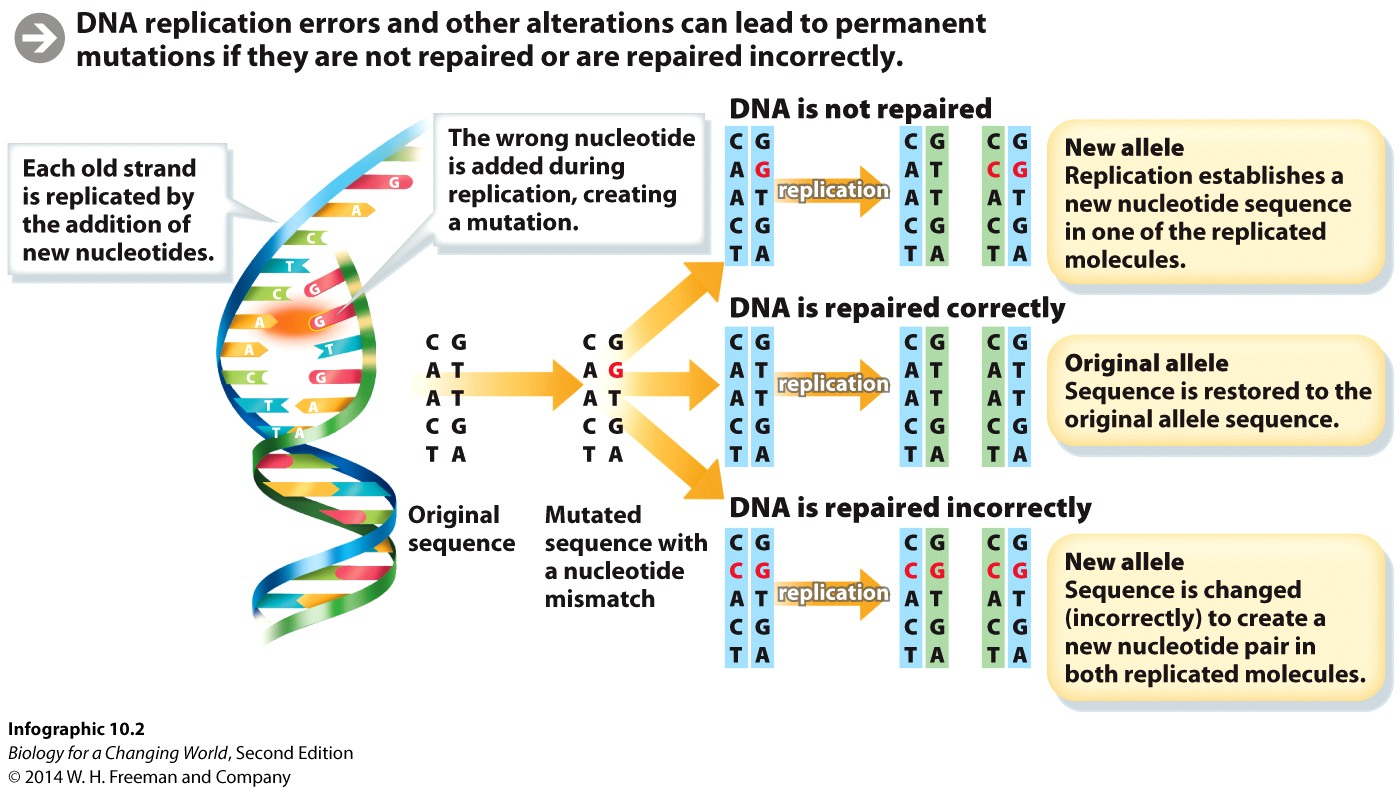 Mutations
Germ-line mutation occurs in gametes and is passed on to offspring.
In every cell of the body
Heritable mutations
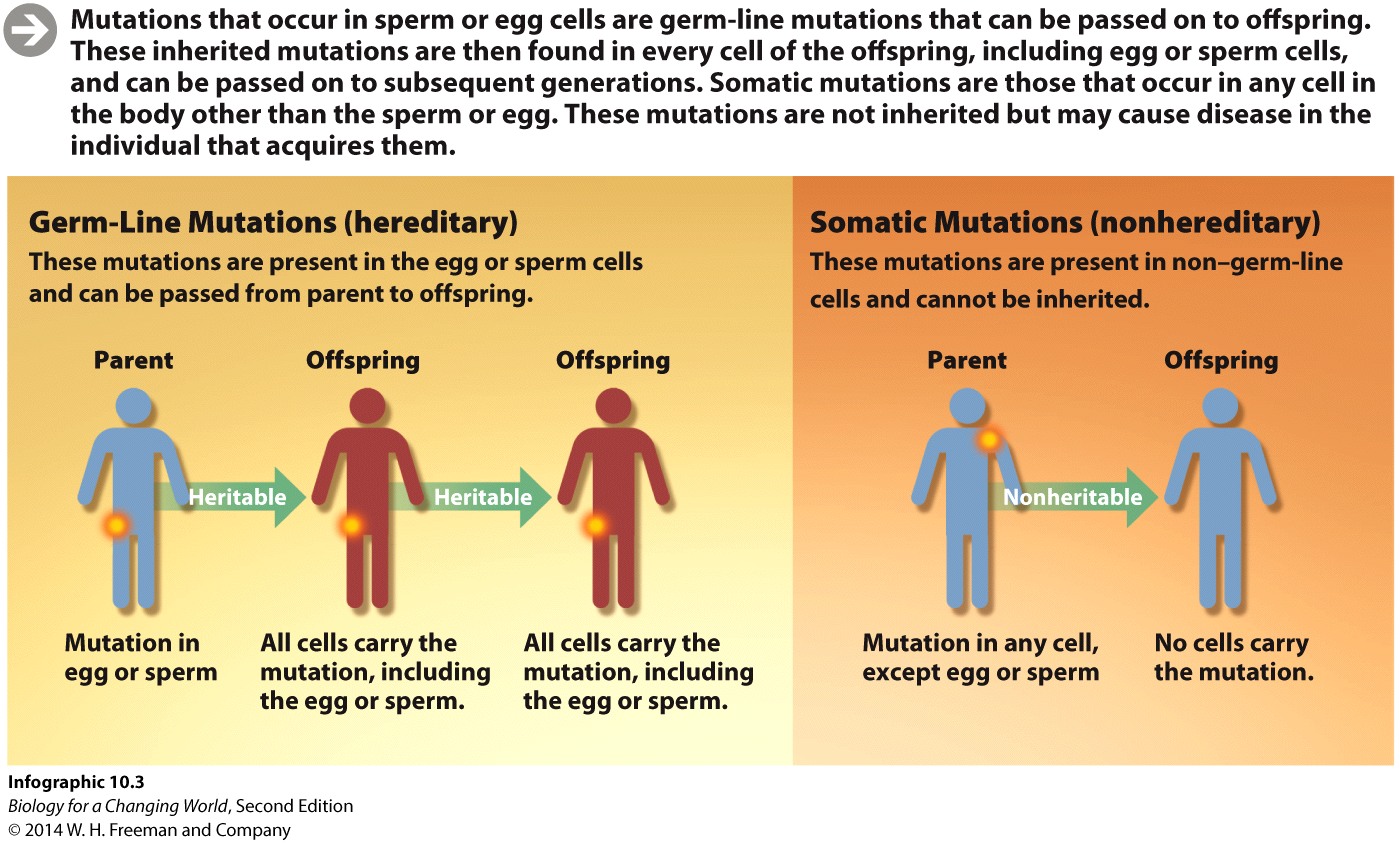 [Speaker Notes: Germ-line mutations accumulate over thousands of years in a population. As long as a mutation does not affect ability to reproduce, it will be passed on to future generations through sexual reproduction. The result is that a single gene such as BRCA1 can have hundreds of different nucleotide sequences, or alleles, in a population.]
Mutations
Somatic mutation occurs in a body (nongamete) cell and is not passed on to offspring
passed only to daughter cells of mutated cell
sporadic mutation
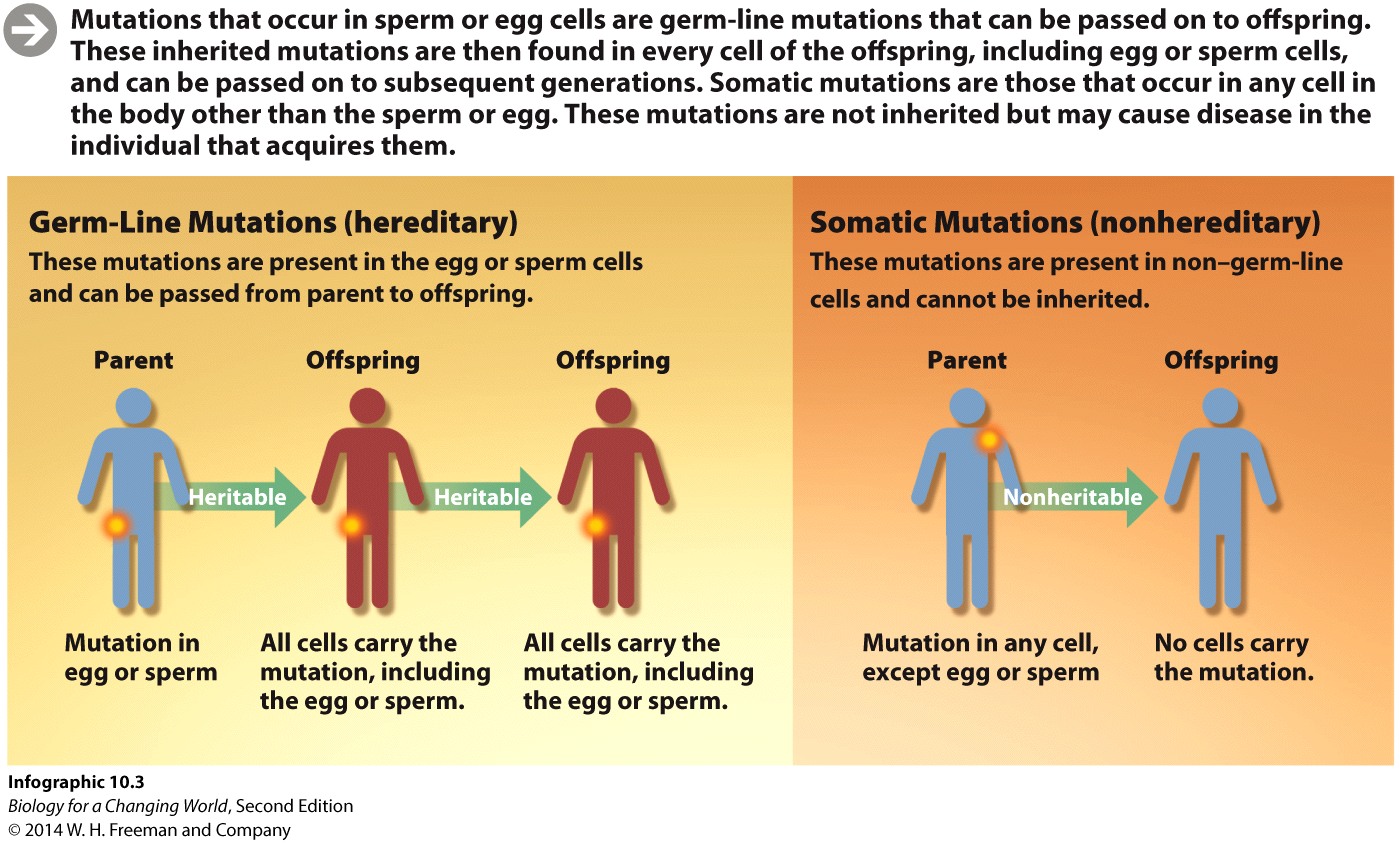 Mutations
[Speaker Notes: An MRI showing several malignant tumors in the breast of a 32-year-old woman.]
Mutations
Ethnic groups have homogeneous genetic backgrounds
Increased likelihood of passing certain mutations to offspring
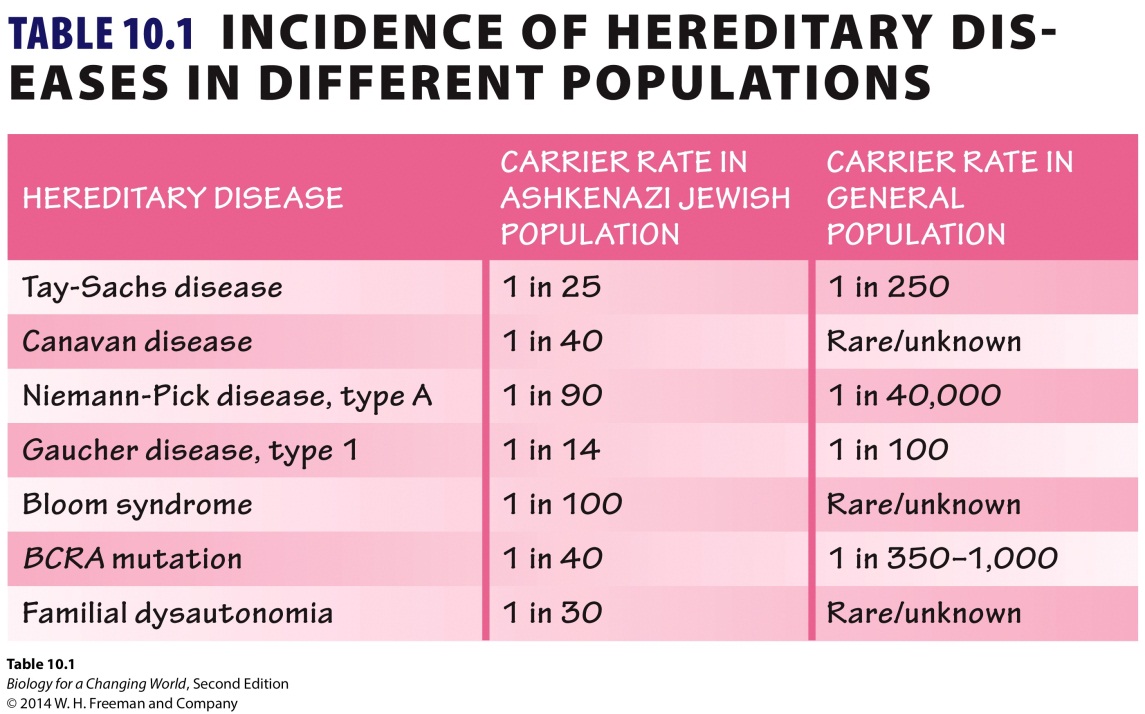 Mutations
Mutations are a problem when amino acid sequence of the corresponding protein is altered 

Could alter the shape of the protein

Change its function
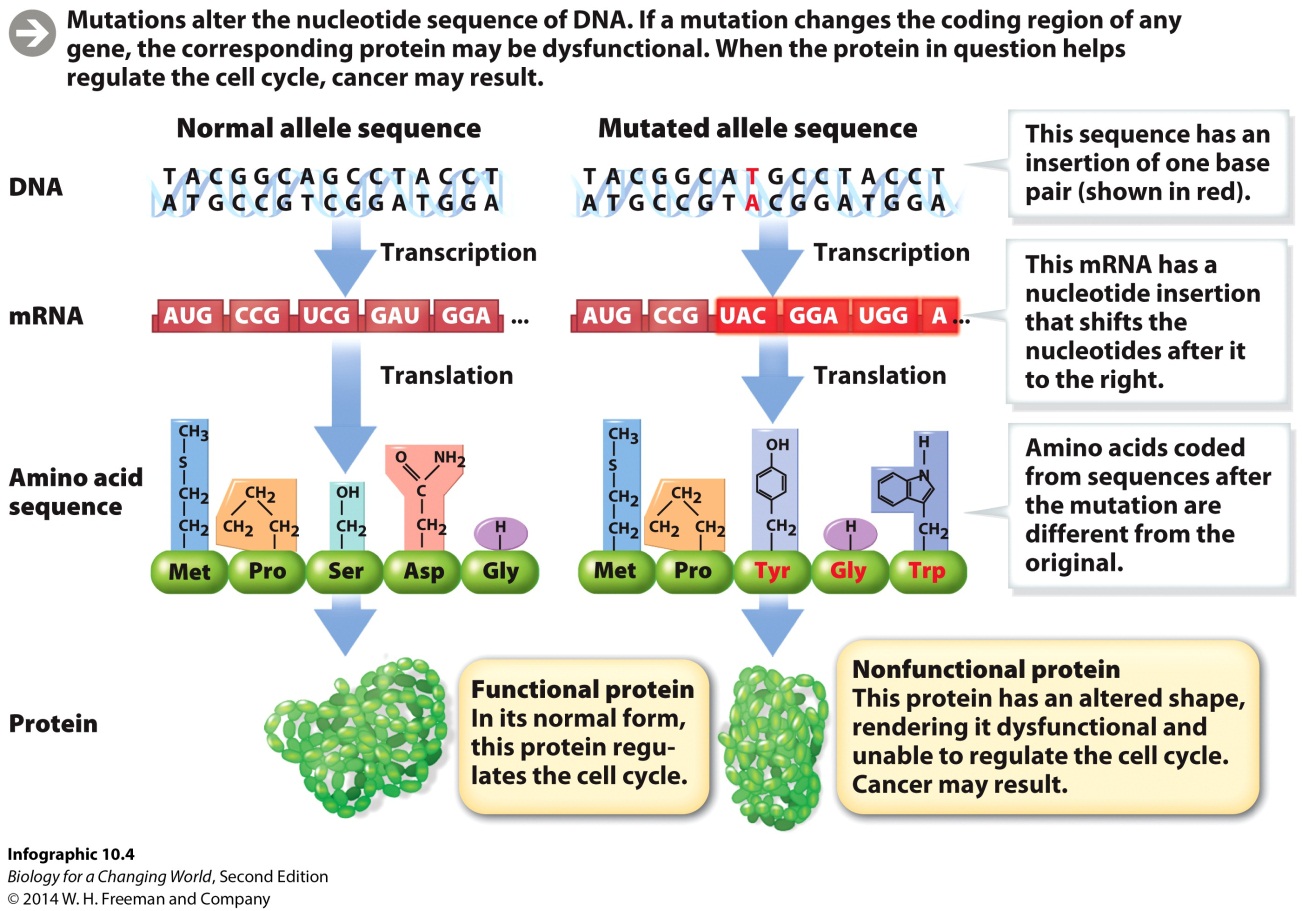 [Speaker Notes: BRCA proteins produced from mutated alleles do not perform their job as cell cycle regulators, thus making cells more likely to divide uncontrollably and become cancerous.]
Multihit model of cancer
Heredity cancer often requires additional nonhereditary mutations to accumulate
Single mutation is not sufficient

Sporadic cancer also requires multiple somatic mutations to accumulate

Multihit model
Hit = mutation
[Speaker Notes: Where each “hit” is a mutation, and multiple hits are needed to cause the disease.]
Multihit model of cancer
Mutations (hits) can arise through
errors in DNA replication
environmental insults
chemicals, ultraviolet light, radiation
factors that damage DNA

Mutagens
any chemical or physical agent that can cause DNA mutation

Carcinogens
any chemical agent that causes cancer by causing DNA mutations
[Speaker Notes: Not all mutagens originate outside the body. Some of the reactions that occur in the mitochondria during cellular respiration (see Chapter 6), for example, produce DNA-damaging molecules known as free radicals.]
Mutations
Mutations and cancer
Cancer-causing mutations typically occur in two categories of genes

proto-oncogenes

tumor suppressor genes
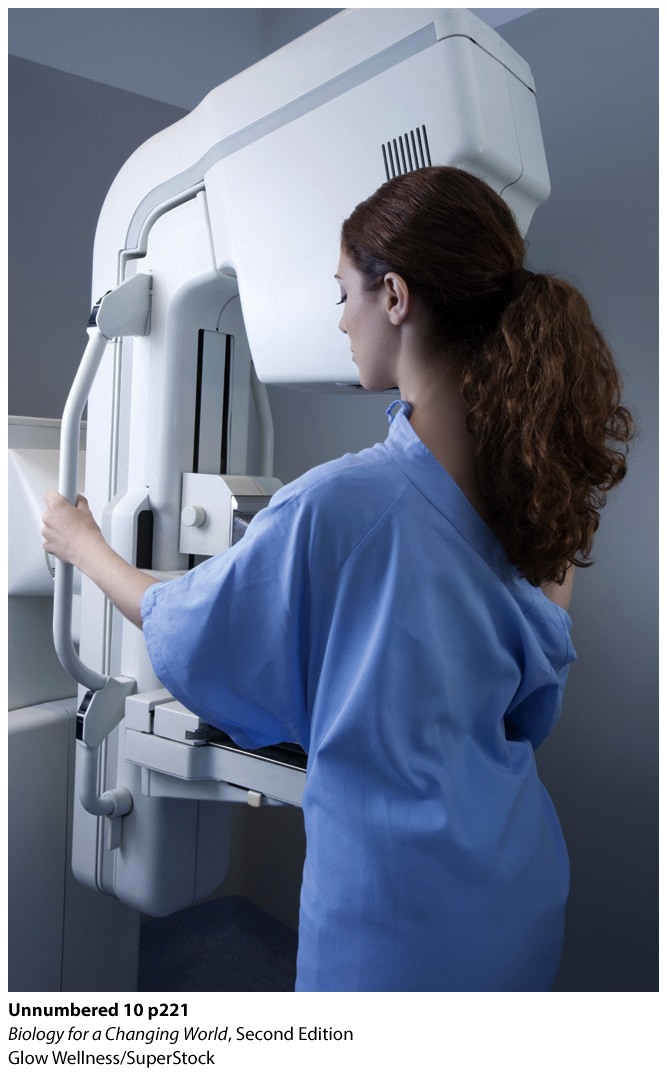 Mutations and cancer
proto-oncogenes
normally promote cell division and differentiation
can be  mutated to become permanently activated
oncogenes

tumor suppressor genes
normally pause cell division, repair DNA or initiate cell death
can be mutated to become inactivated
for example, BRCA1 and BRCA2
Mutations and cancer
Mutations and cancer
cell will become cancerous  due to multiple mutations in several genes
 
mutated genes often regulate the cell cycle or repair DNA

combination of both tumor suppressor and proto-oncogenes

cells accumulate mutations over time due to exposure to carcinogens and repeated rounds of cell division

chance of cancer increases with age
Mutations and cancer
Tumors develop in stages following mutations

noncancerous tumor forms first
does not spread throughout body
benign tumor

cancerous tumor then may develop
spread and invade other tissues (metastasize)
malignant tumor
[Speaker Notes: In the multi-hit model, tumors develop in stages following mutations. (After one or two hits, a benign tumor may form. After several more, a malignant tumor may form.)]
Mutations and cancer
Multihit model, tumors develop following multiple mutations
Inheritance of high-risk mutations increases the chance of developing cancer
fewer additional hits needed
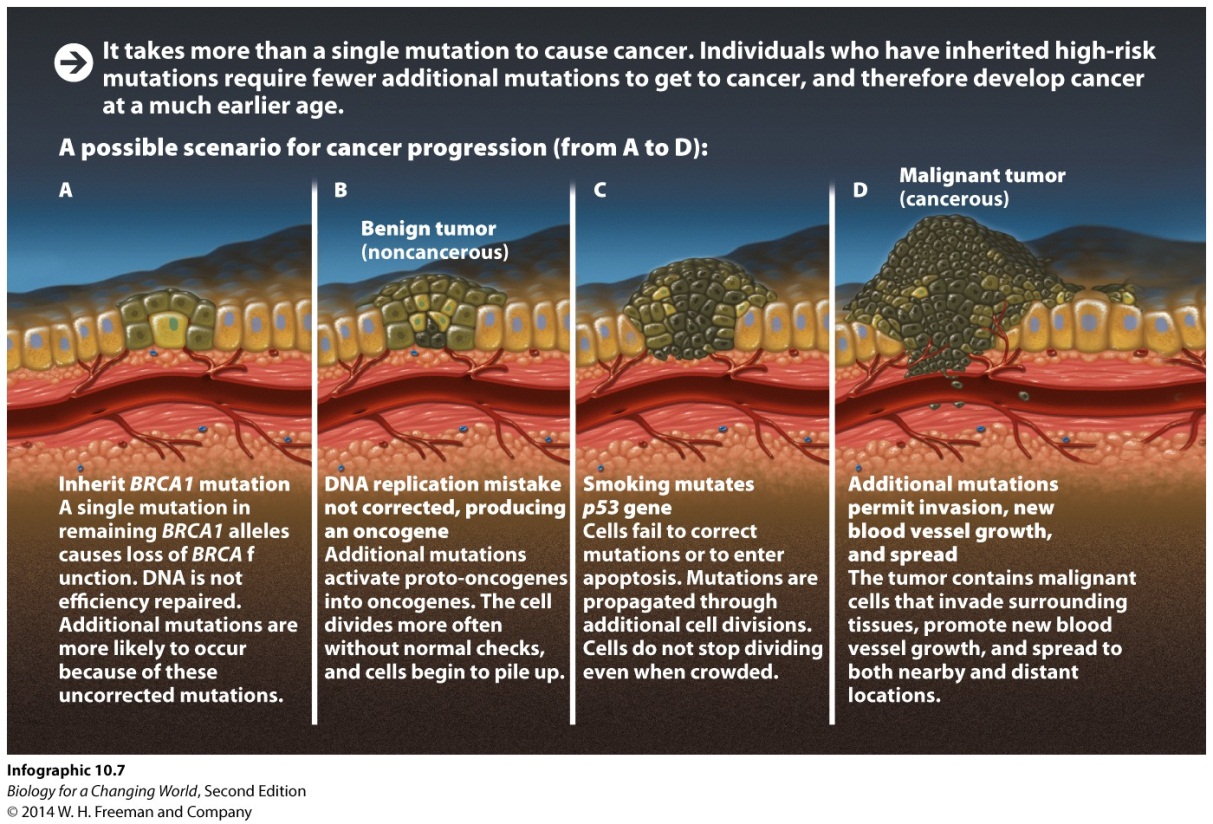 Mutation and cancer
BRCA mutations reduces ability to repair DNA damage
more mutations can accumulate
cancer rates are higher
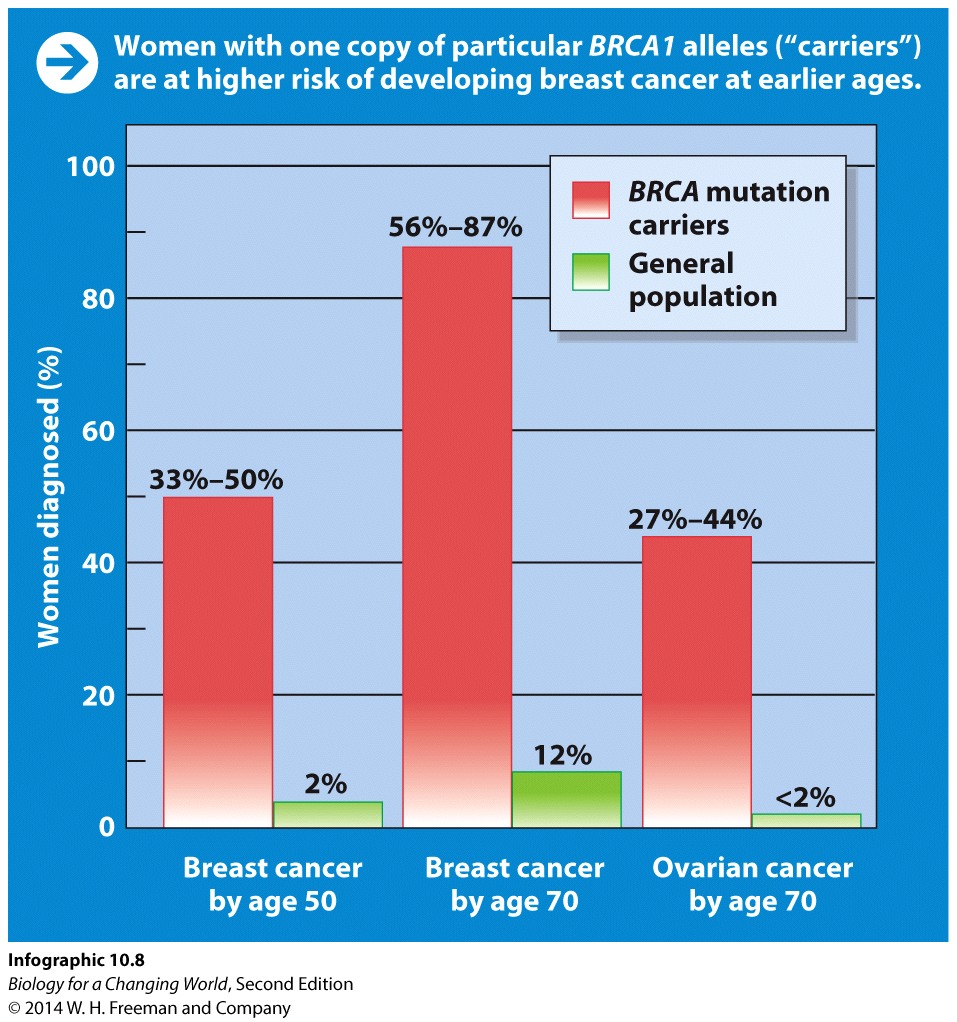 Reducing the risk of cancer
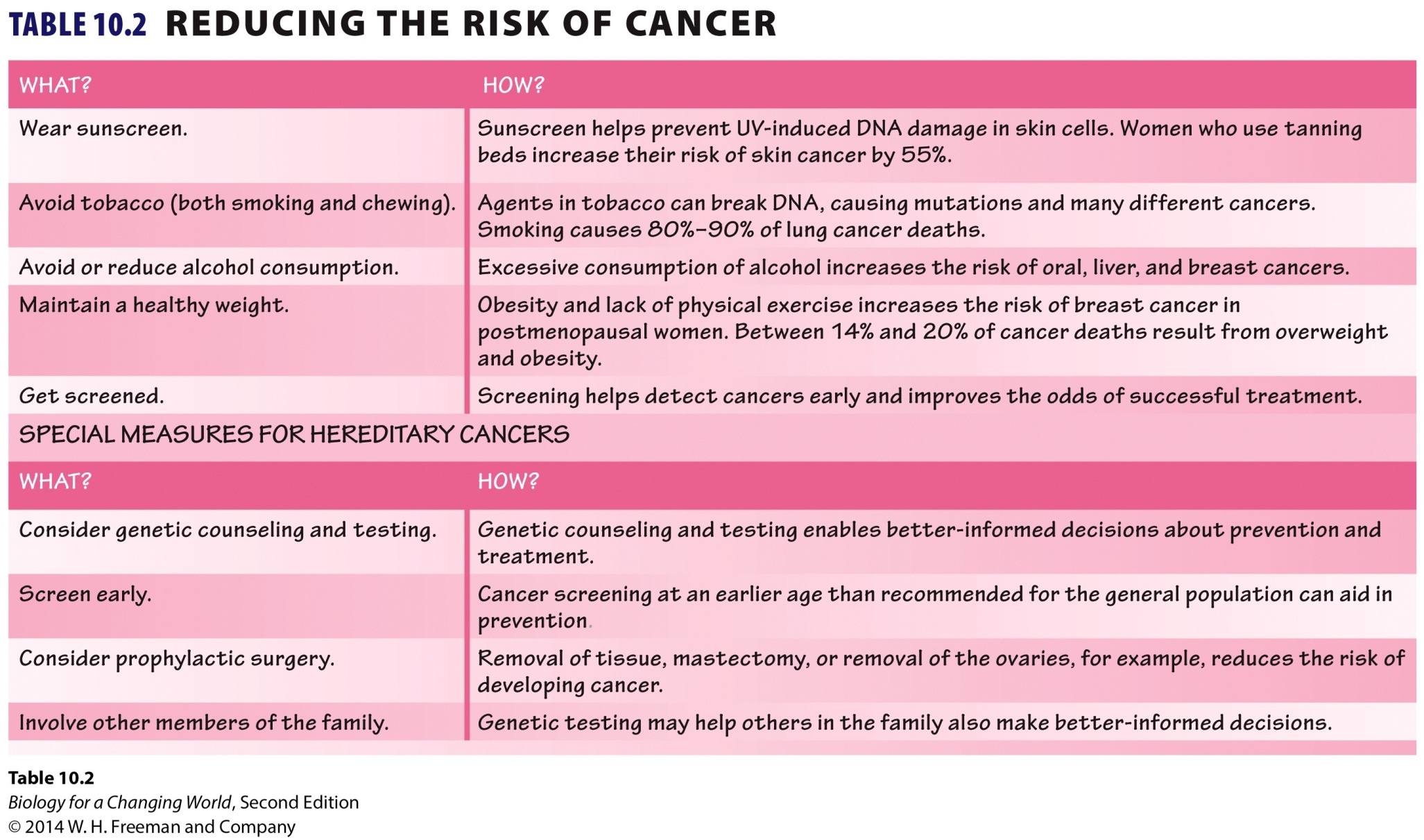 Reducing the risk of cancer
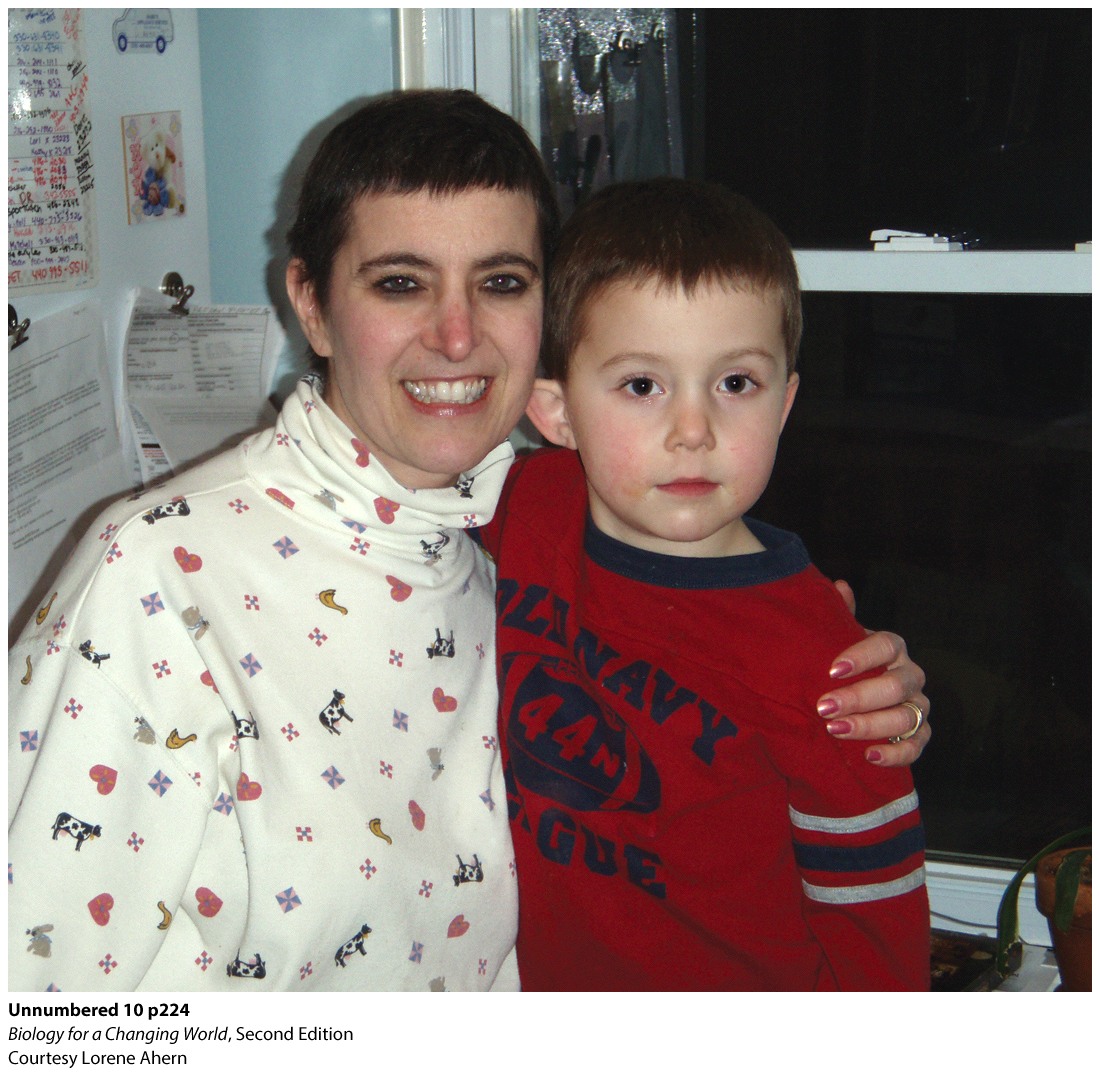 Summary
Cancer is uncontrolled cell division caused by mutations in DNA.
Mutations occur spontaneously during DNA replication. They can also be caused by environmental triggers. 
Mutations in certain genes can lead to cancer if they damage the normal function of the proteins they encode
Mutations in two types of gene, proto-oncogenes and tumor suppressors, cause most cancer.
Multiple mutations must occur in the same cell for it to become cancerous. 
Mutations introduce new alleles into the population.
Certain alleles are more common in ethnic groups.